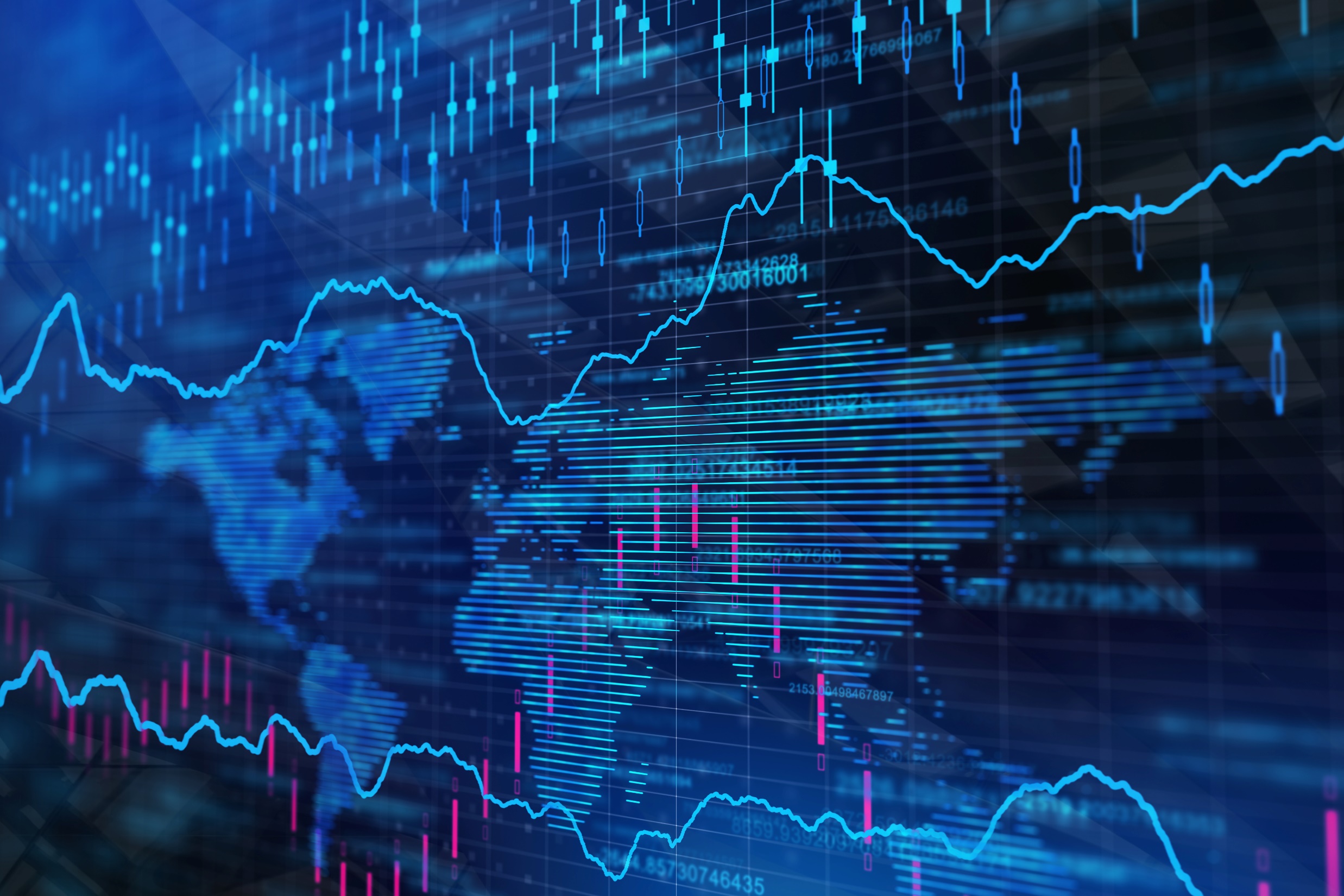 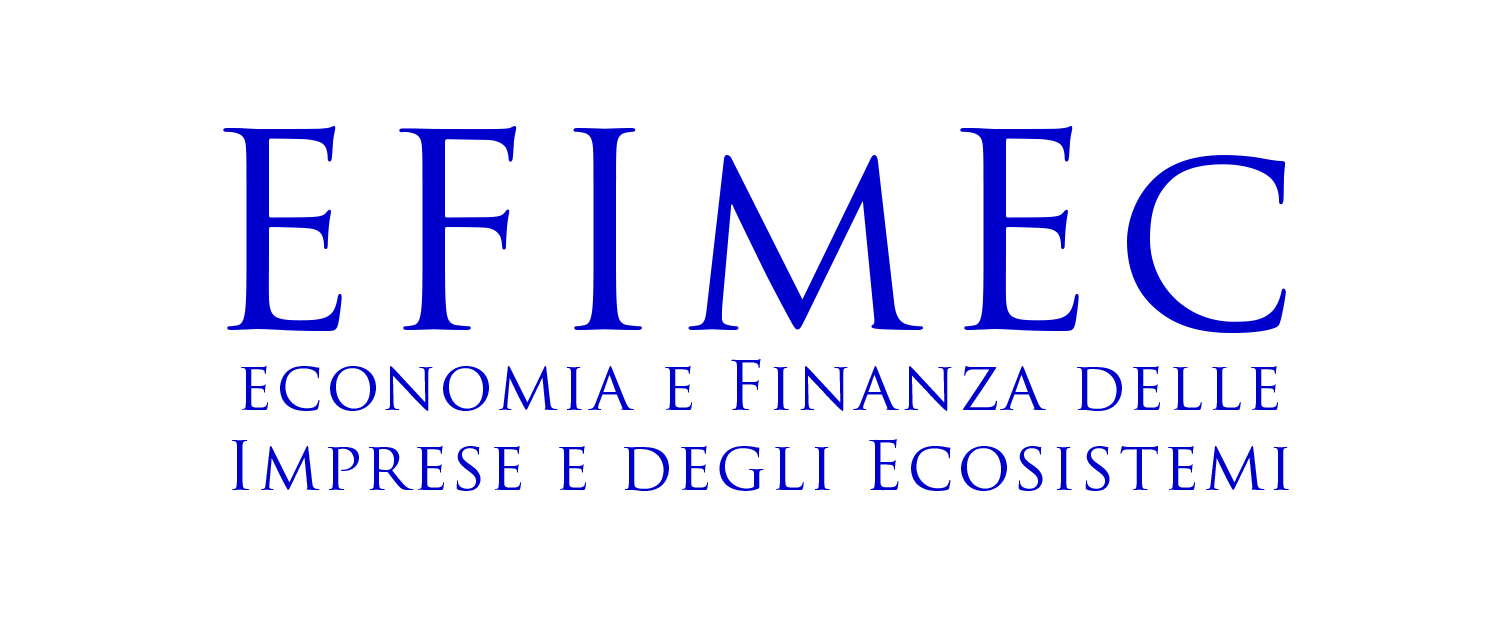 Obiettivi Formativi 1/7
Gli strumenti e gli approcci dell’azione di politica economica e più in generale dell’intervento pubblico in economia, a livello internazionale, nazionale e locale, sono cambiati significativamente.
Obiettivi Formativi 2/7
PNRR: sostenibilità, transizione ecologica e digitale, azioni di politica economica coordinate e sinergiche (ecosistemiche). Dal documento del PNRR e da quelli ad esso funzionalmente correlati, emerge con definitiva chiarezza la necessità di un cambio di paradigma nel disegno delle politiche economiche e nelle modalità con le quali si possono e devono creare sinergie tra gli stakeholders.
Obiettivi Formativi 3/7
La visione della realtà socioeconomica come un groviglio inscindibile di nessi tra settori, infrastrutture, istituzioni e processi enfatizza l’ormai accertata inadeguatezza interpretativa di approcci che non adottino un’ottica sistemica, e di conseguenza la cogente necessità di formare figure professionali che nativamente abbiano la capacità di interpretare come ecosistemi i contesti nei quali si trovino ad operare.
Obiettivi Formativi 4/7
Nel PNRR: tecnologie digitali innovative come strumento di “sviluppo di un nuovo ecosistema di prodotti e servizi per la PA.”; un patrimonio unico italiano definito come “ecosistema naturale e culturale di valore inestimabile, che rappresenta un elemento distintivo dello sviluppo economico presente e futuro”; infrastrutture digitali funzionali ad un “ecosistema tecnologico efficace e sicuro”; investimenti funzionali allo “sviluppo di un ecosistema di imprese e startup”; “ecosistema del turismo italiano” ovvero “ecosistema degli operatori del settore”; “ecosistema di innovazione, con focus particolare sui settori della transizione verde (es. rinnovabili, mobilità sostenibile, efficienza energetica, economia circolare, trattamento rifiuti, batterie, etc.)”; “agroecosistema”; “ecosistema delle competenze digitali”.
Obiettivi Formativi 5/7
Le ragioni e le evidenze fin qui esposte ci hanno indotto a formulare una proposta di revisione dell’ordinamento didattico basata su alcuni cardini:
Il superamento dei modelli interpretativi tradizionali a favore dell’adozione di approcci all’economia e allo sviluppo più moderni e di natura ecosistemica;
La conservazione del curriculum di studi già esistente, per il quale l’adozione della logica di ecosistema costituisce un ammodernamento delle competenze e delle conoscenze trasferite con le attività formative agli studenti e pertanto fornisce garanzia della conservazione della corrispondenza, anche in prospettiva, tra la figura professionale formata e gli sbocchi occupazionali previsti;
Obiettivi Formativi 6/7
La possibilità di creare un ulteriore curriculum attraverso il quale si formi una figura professionale con un bagaglio di conoscenze e competenze più marcatamente trasversali e con sbocchi professionali in contesti maggiormente connotati dalla necessità di competenze di knowledge, innovation e ecosystem management (nel settore pubblico e privato; come funzionari, consulenti o startupper). Particolare attenzione è rivolta al funzionamento degli ecosistemi culturali, innovativi e del made in Italy, in continuità con le sollecitazioni emerse nelle diverse riunioni del Comitato di Indirizzo (inclusa l’ultima del 22 dicembre 2021);
L’ammodernamento dei contenuti degli insegnamenti e delle attività formative, nella direzione di una maggiore compatibilità con gli approcci teorici ed empirici che caratterizzano gli ecosistemi e le transizioni ecologica e digitale.
Obiettivi Formativi 7/7
Il Corso di Laurea Magistrale in Economia e finanza delle imprese e degli ecosistemi ha l'obiettivo di fornire una formazione di livello avanzato e fortemente interdisciplinare in campo economico, favorendo l'acquisizione di conoscenze e competenze sia verticali che orizzontali, indispensabili per affrontare contesti caratterizzati da globalizzazione, transizione ecologica e trasformazione digitale.
Nel percorso di studio si privilegia l’approccio concettuale e applicato dell’ecosistema, più moderno, innovativo e maggiormente coerente con le impostazioni strategiche di policy e di management più recenti.
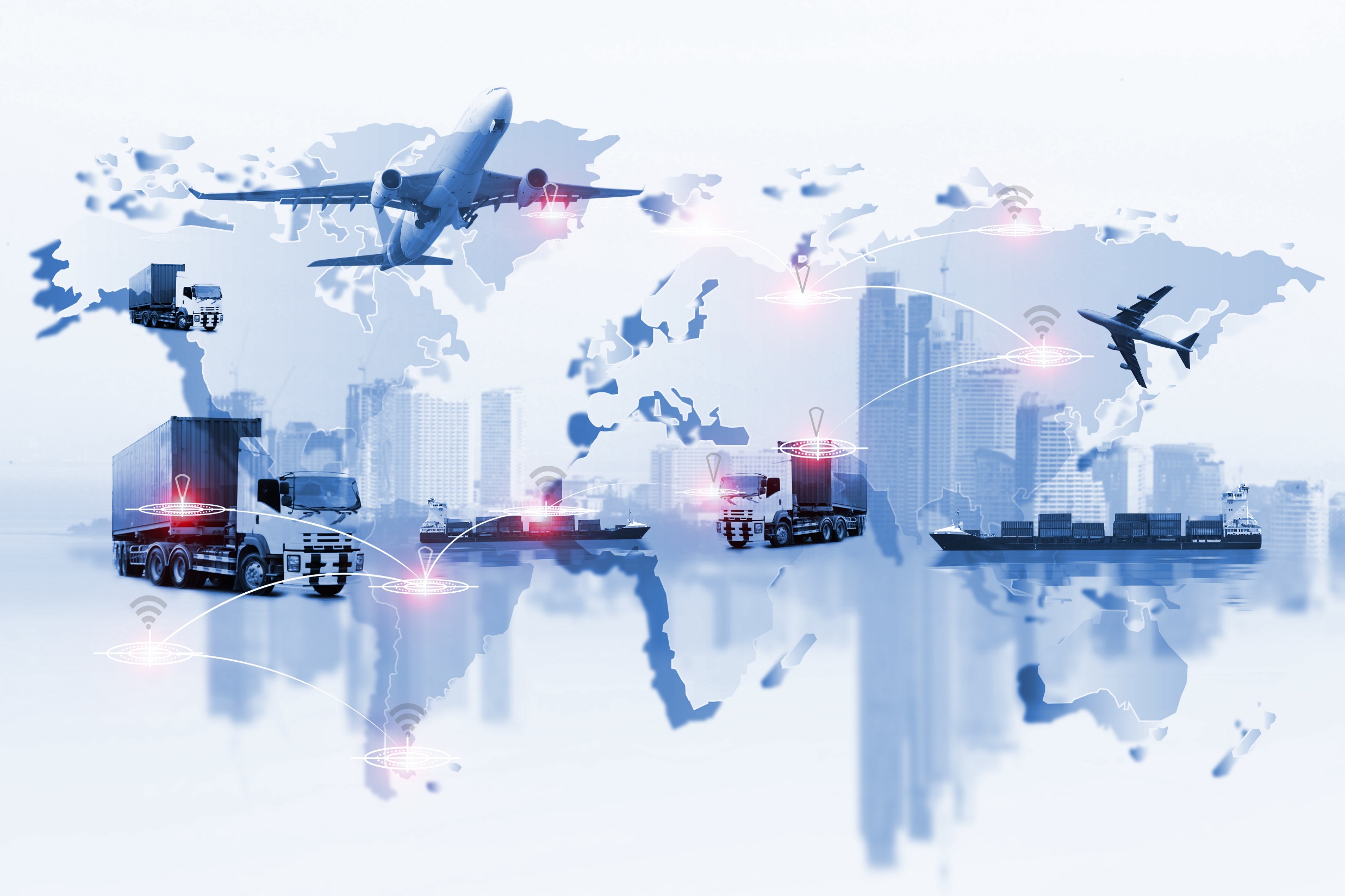 L’offerta Formativa
Due percorsi curriculari
PERCORSO in Mercati globali e politiche per lo sviluppo sostenibile
Focalizzato sullo sviluppo delle competenze associate alle funzioni direzionali nelle istituzioni di politica economica, finanziarie, nelle organizzazioni internazionali, nelle autorità di vigilanza, in uffici studi economici e finanziari di banche centrali e di altri enti, nella direzione delle imprese locali e multinazionali, nelle agenzie di sviluppo ai diversi livelli territoriali. Il laureato che abbia concluso tale percorso sarà inoltre in grado di svolgere il ruolo di libero professionista soprattutto nell'area economico-finanziaria ai livelli più elevati di competenza.
PERCORSO in Economia e management della trasformazione ecologica e digitale
Volto a formare figure professionali che possano operare all’interno di contesti nei quali più significative sono le sfide lanciate dalla trasformazione ecologica e digitale. Si tratta di funzioni legate alle modalità maggiormente innovative di reazione e organizzazione degli assetti produttivi in risposta alle sollecitazioni connesse ai cambiamenti associati alla transizione ecologica e digitale, per le quali si presta particolare, sebbene non esclusivo, riguardo al fenomeno delle start-up innovative e ai comparti delle industrie creative, del made in Italy e del turismo.
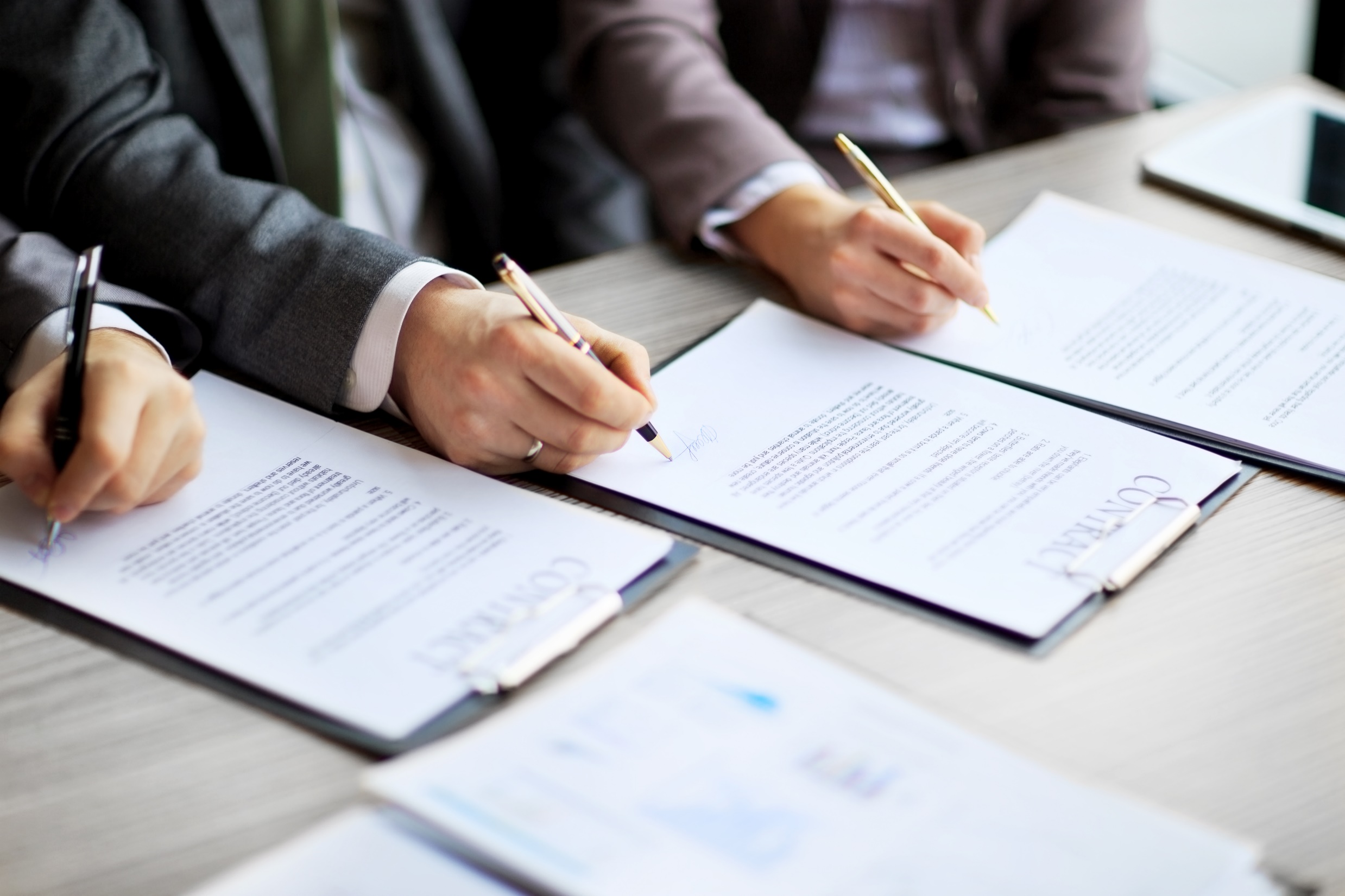 Mercati globali e politiche per lo sviluppo sostenibile
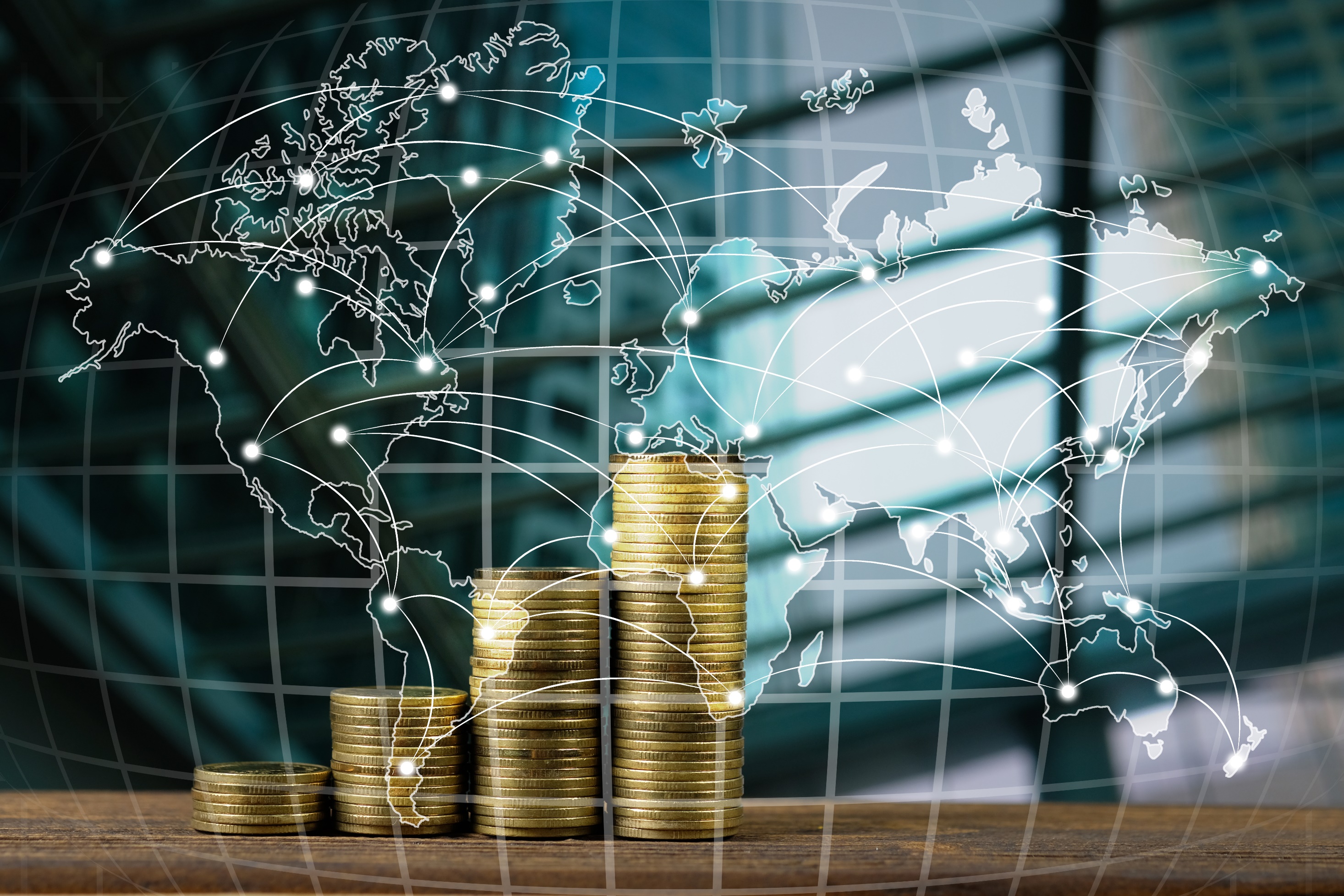 Economia e management della trasformazione ecologica e digitale
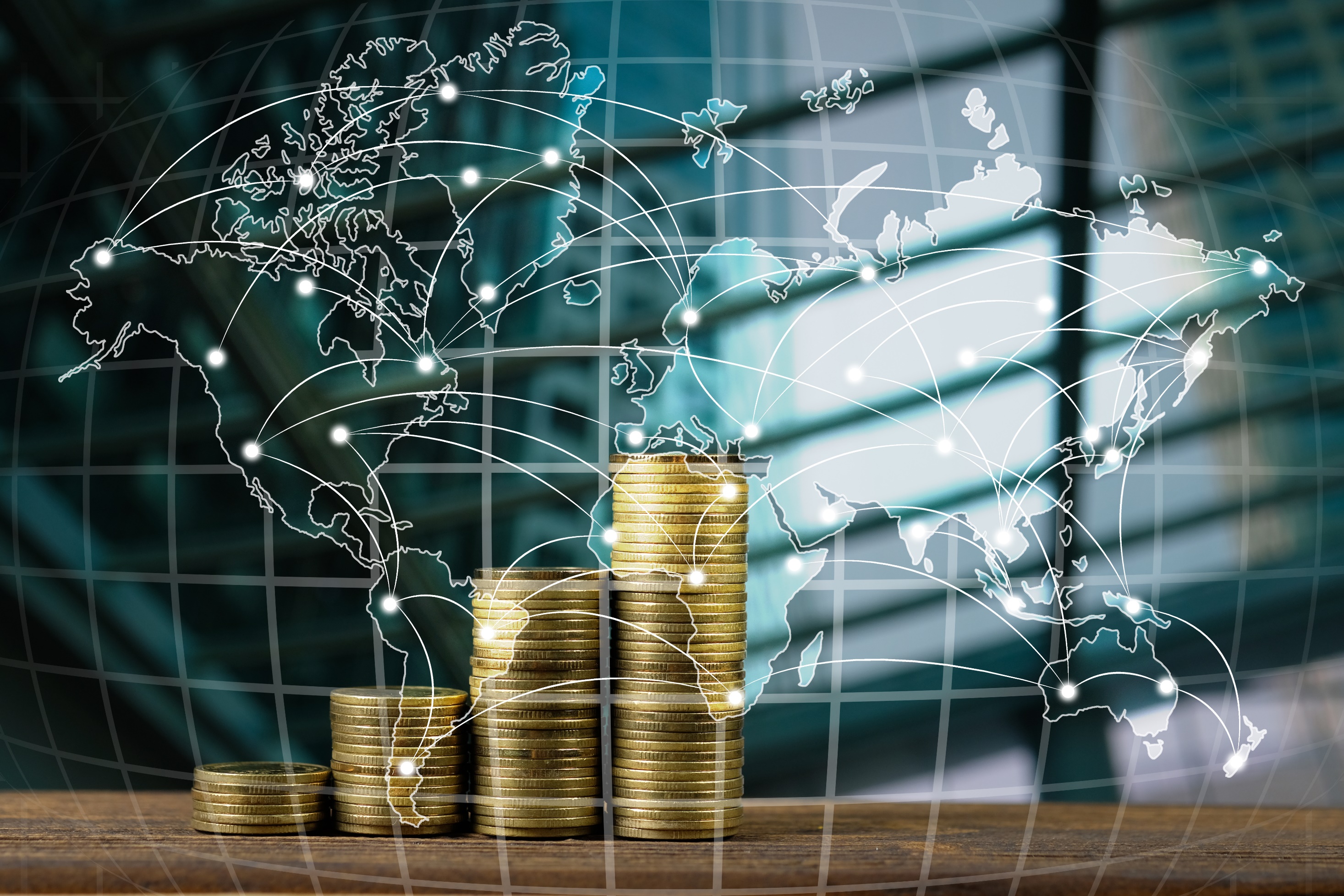 Corsi a scelta di lettera D attivati dal CdS
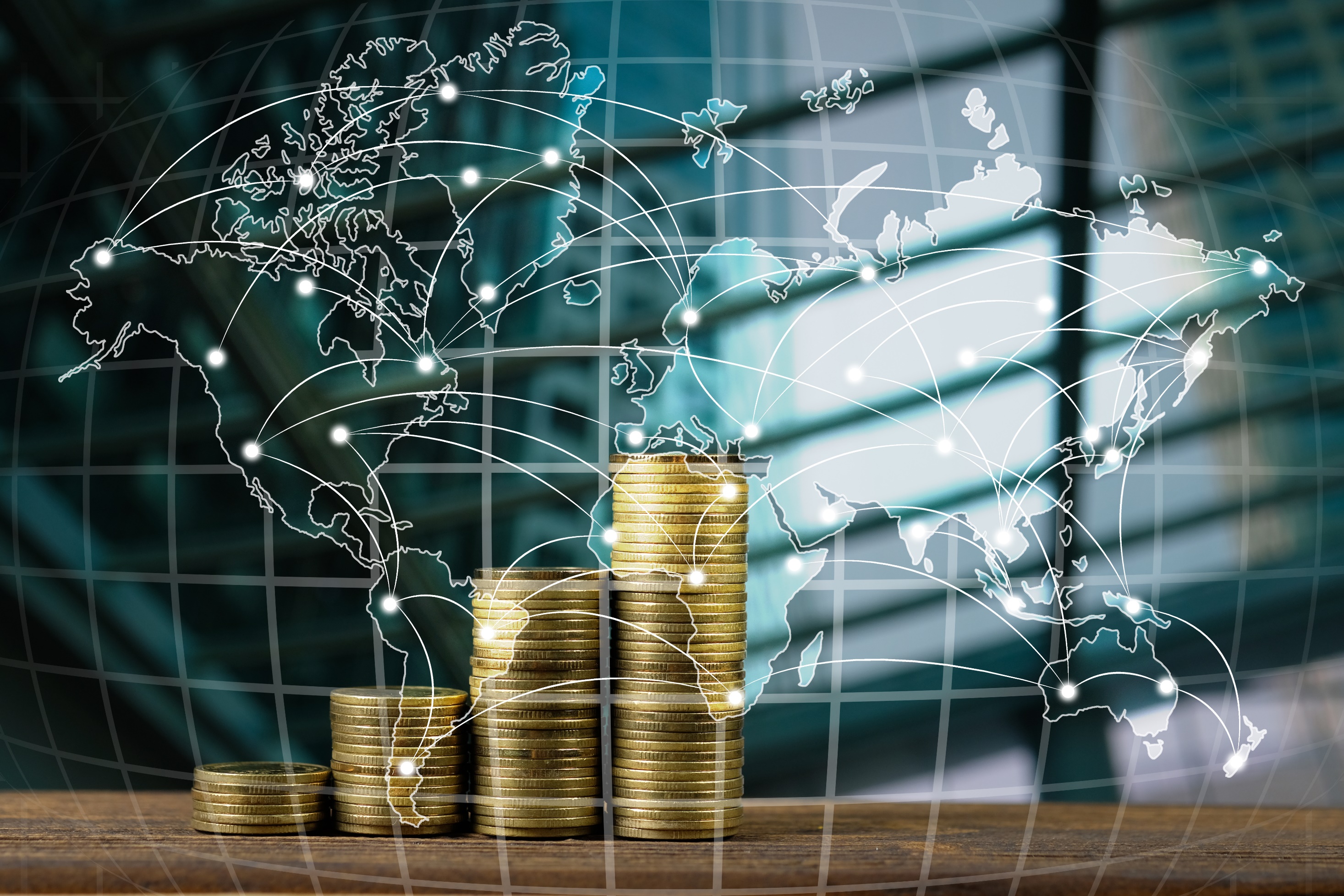 Conoscenze utili nel mondo del lavoro
Tirocini
In relazione agli approfondimenti necessari sul tema dell’imprenditorialità in contesti innovativi, nelle consultazioni è stata coinvolta Innovalley Innovation Hub. Innovalley Innovation Hub è una piattaforma di Open Innovation – partner, tra gli altri, di Invitalia Startup – volta a costruire un network tra professionisti, imprese e enti locali che offre diversi servizi, tra i quali l’accelerazione e l’incubazione di start-up innovative. Il dott. Federico Fioriti, Direttore Generale di Innovalley Innovation Hub e Presidente del Consiglio di Amministrazione di Innovalley Cube (l’incubatore), ha espresso grande apprezzamento per il nuovo assetto del Corso di Laurea, dando anche disponibilità a collaborare alle attività formative del CdS attraverso modalità (ad es. seminari, tirocini, mentorships).
Per informazioni
Presidente del CdS:	Davide Quaglione
davide.quaglione@unich.it
efimec@unich.it 

Manager Didattico:	dott.ssa Elvira Vitiello
didattica.disfipeq.pe@unich.it
Ecosistemi
Firms in economic ecosystems are not uniformly distributed, and a firm’s location within the ecosystem has strong implications on its productivity and evolution.
Many new economic combinations fail to survive in the market because complementary factors or vital inputs for production and commercialization may not yet be available.
Fagerberg (2005) gives the example of Leonardo da Vinci, who had presented designs of advanced technologies, including airplanes, but he lacked the adequate materials or production processes to realize them during his time. A contemporary example is the recent explosion in the fields of computational sciences. Although much of the mathematics behind pattern- recognition algorithms was well established more than a century ago, it took the computational power of modern computers to allow researchers to apply fully the programming methods that today are branching out new technological fields in augmented reality, artificial intelligence, and cybernetics. In this sense, it is hard to conceive of the structure of innovation without also considering how the structure evolves over time. When looking at a static representation of the innovation system we would be hard pressed to identify the relevant components that have led up to the current opportunity for commercialization.